English Literature
The Nether Stowe Revision Programme
Possible revision guides:
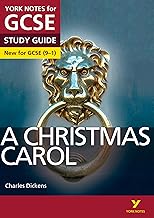 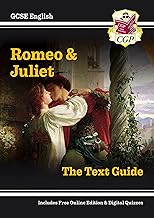 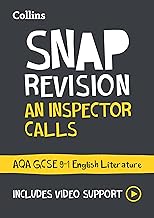 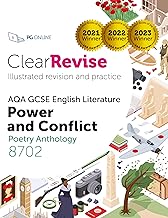 These brands are available for all of the texts we study, which you choose is personal preference!
The Nether Stowe Revision Programme
Subject: English